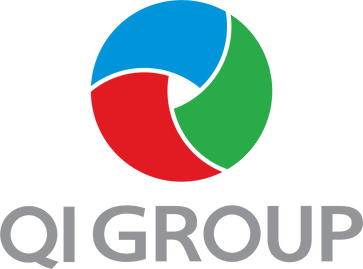 HƯỚNG DẪN CÔNG TÁC TUYỂN SINH NĂM HỌC 2024- 2025
Mang lại giá trị đích thực
Quy trình và các mốc thời gian quan trọng
Hướng dẫn CMHS thực
 hiện đăng ký tuyển sinh
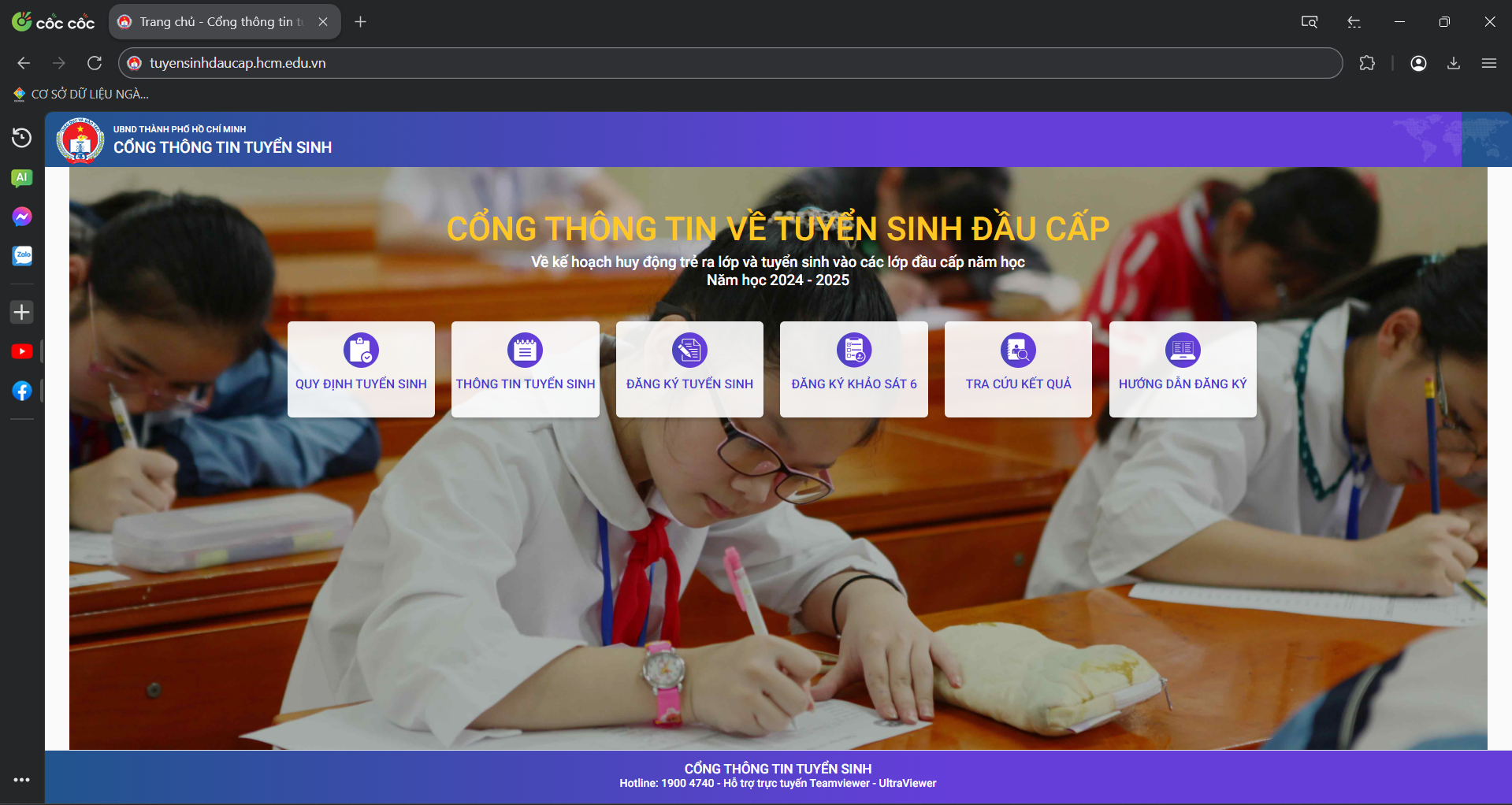 Bước 1: Đăng nhập địa chỉ tuyensinhdaucap.hcm.edu.vn
Bước 2: Cha mẹ học sinh đọc kỹ “quy định tuyển sinh”
Bước 3: Click “đăng ký tuyển sinh”
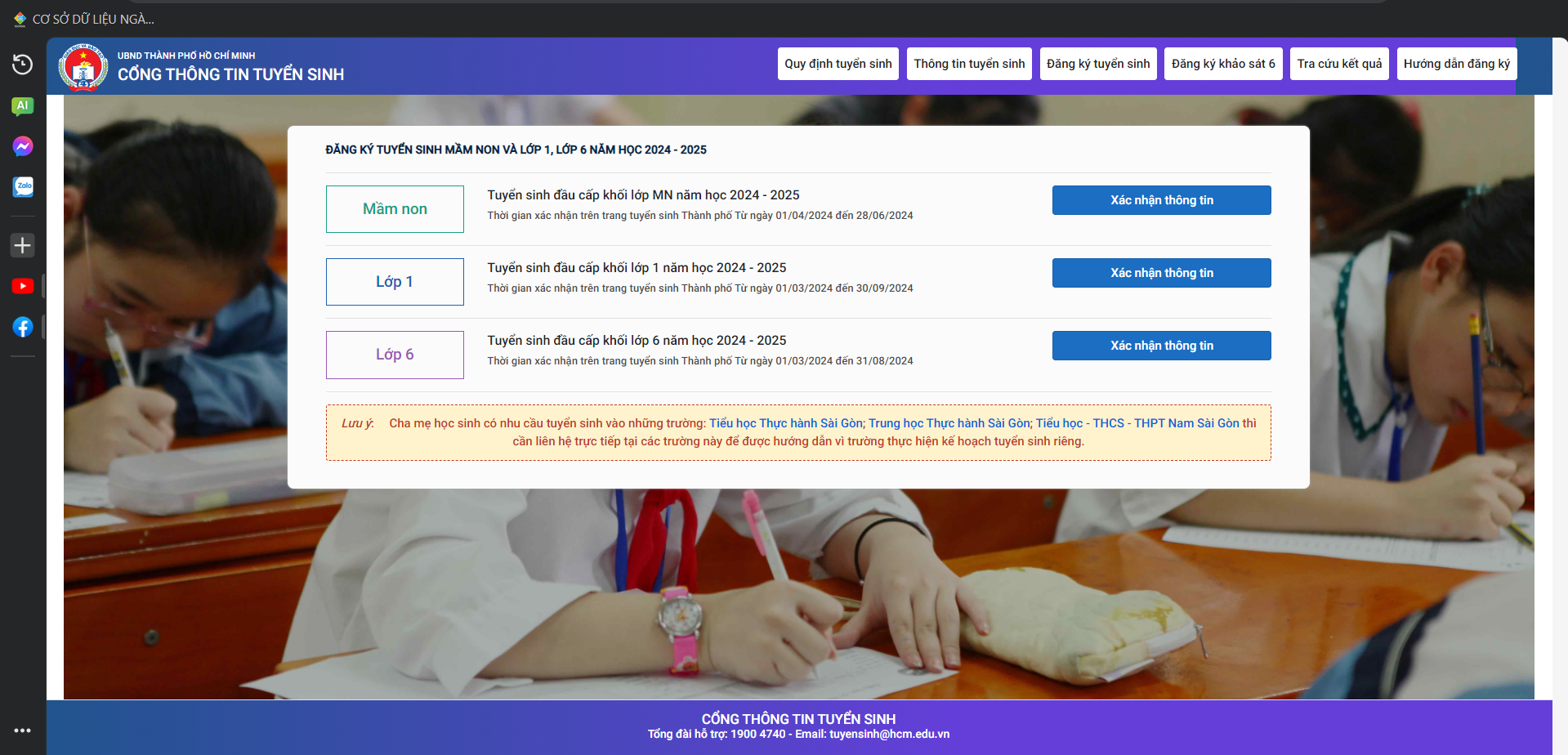 Bước 4: Lựa chọn khối tuyển sinh theo độ tuổi
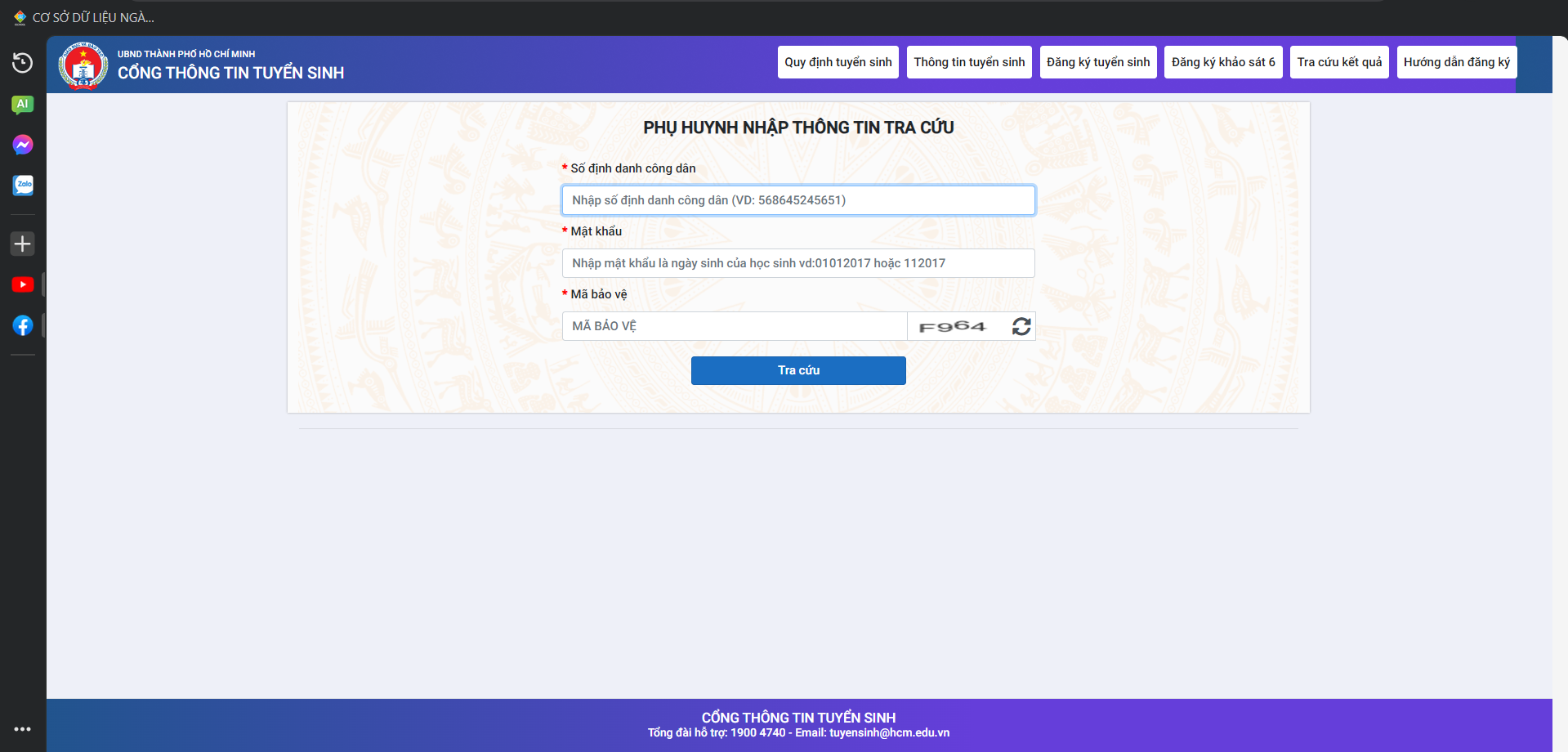 Bước 5: Nhập đầy đủ thông tin: Số định danh, mật khẩu, mã bảo vệ.
( Thông tin Số định danh và mật khẩu đã được trường cuối cấp gửi)
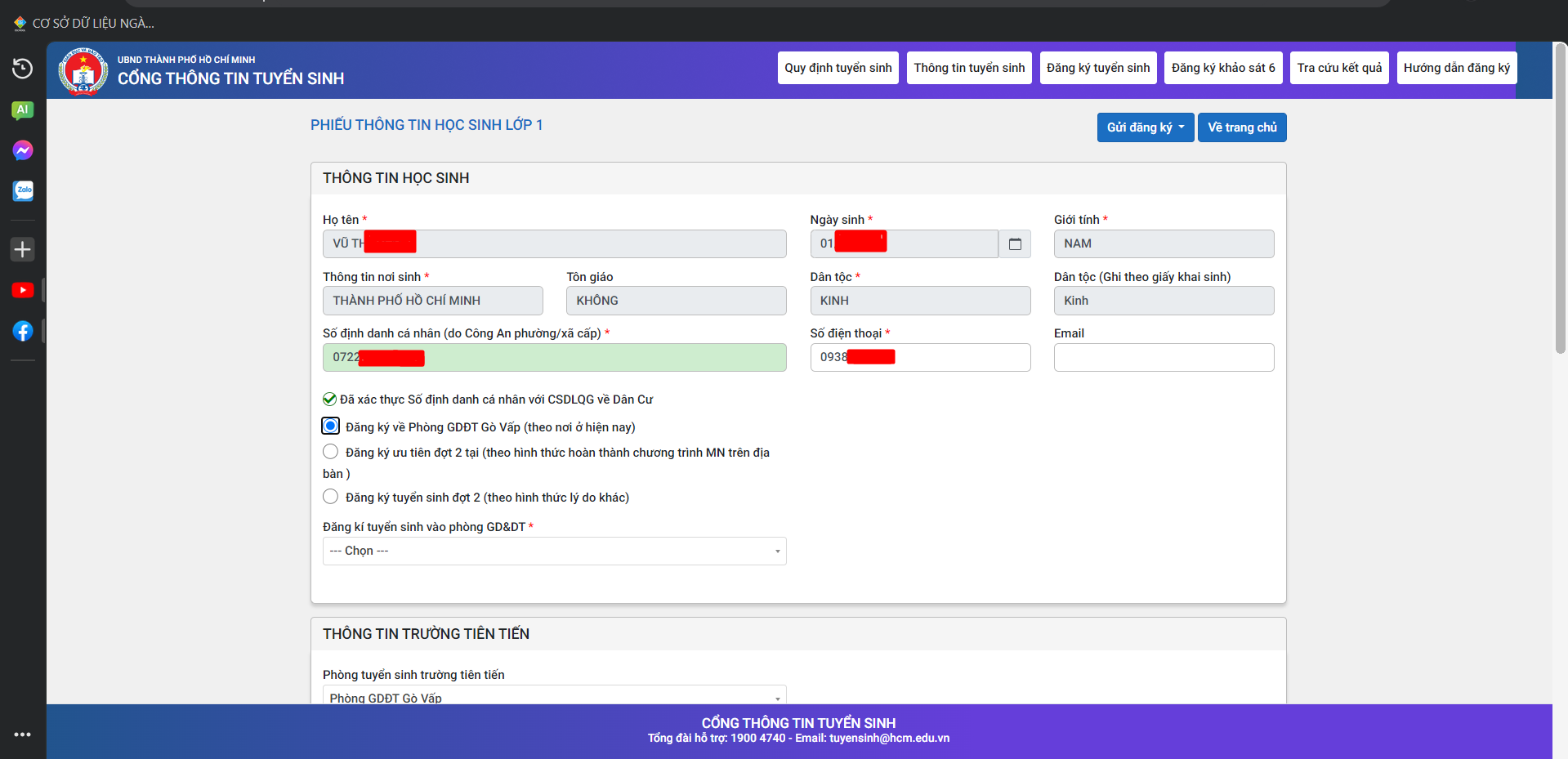 Bước 6: Kiểm tra rà soát thông tin
Lựa chọn 1:Đăng ký theo nơi ở hiện tại
Đăng ký theo nguyện vọng của PHHS
Lựa chọn 2: Đăng ký đợt 2 của trường cuối cấp hoàn thành tại Quận
Lựa chọn 3: Đăng ký tuyển sinh đợt 2 từ chối đăng ký tuyển sinh đợt 1
Đăng ký trường tiên tiến hiện đại ( nếu có nhu cầu) và thỏa mãn các tiêu chí của trường tiên tiến hiện đại
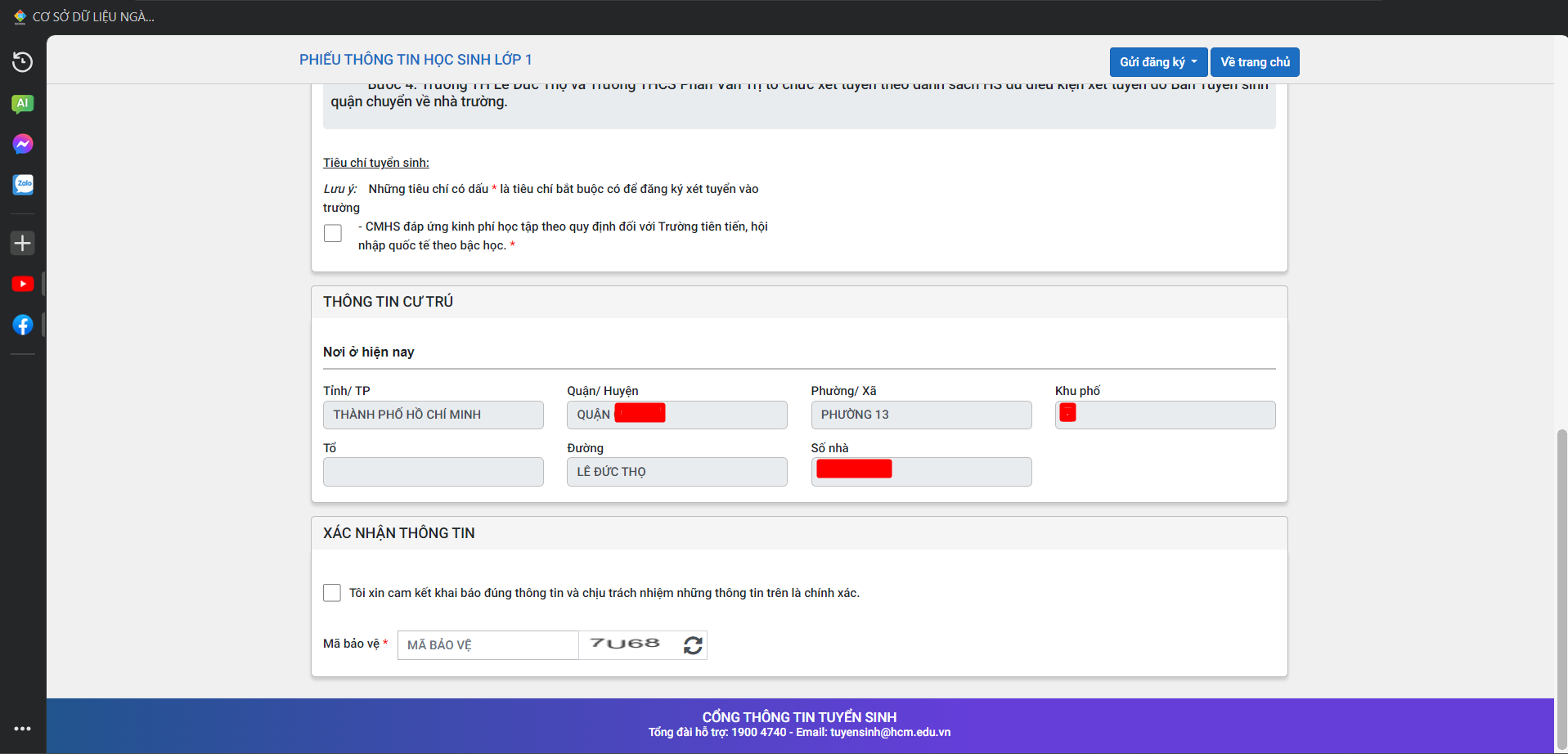 Bước 8: Gửi đăng ký
Bước 7: Tích chọn cam kết và nhập mã bảo vệ
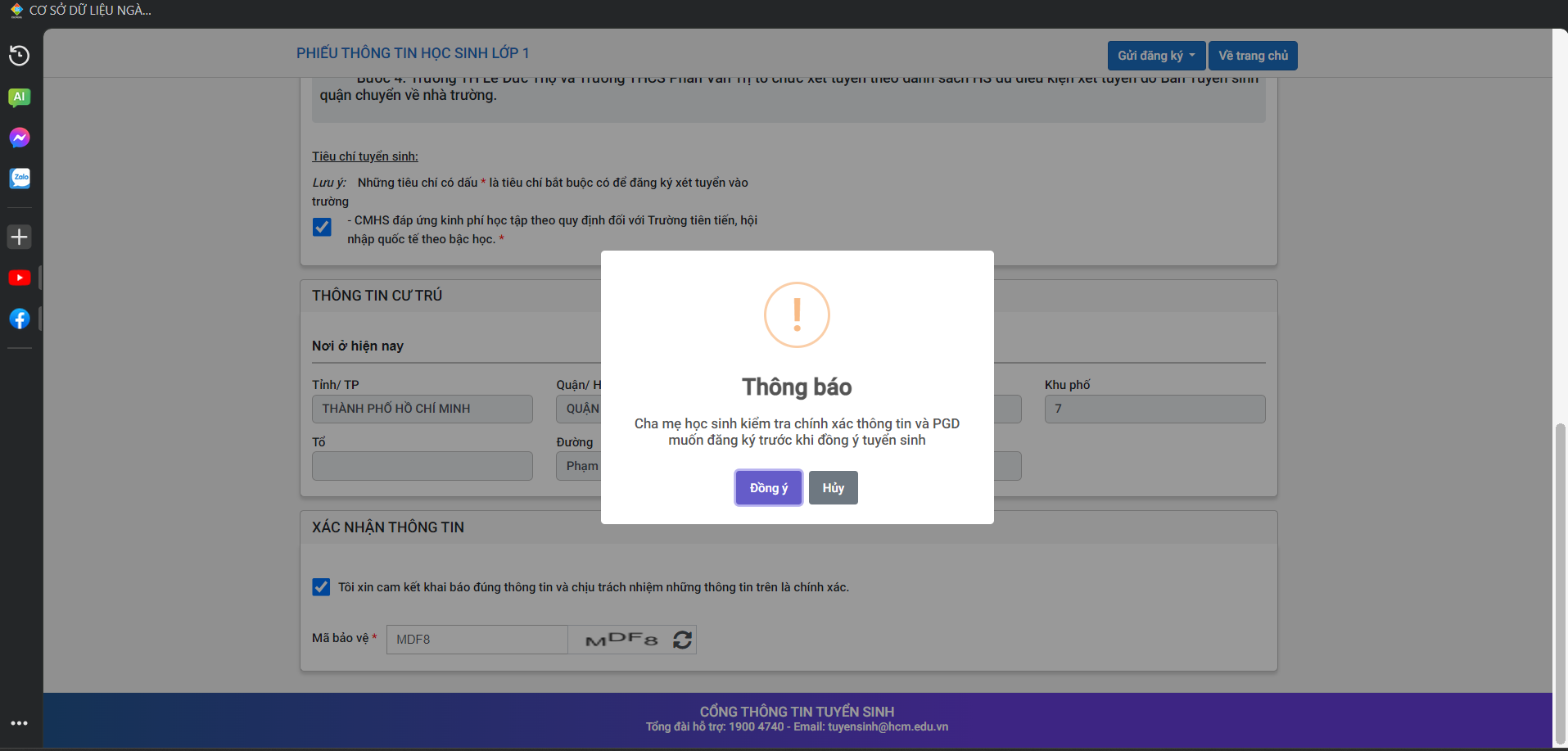 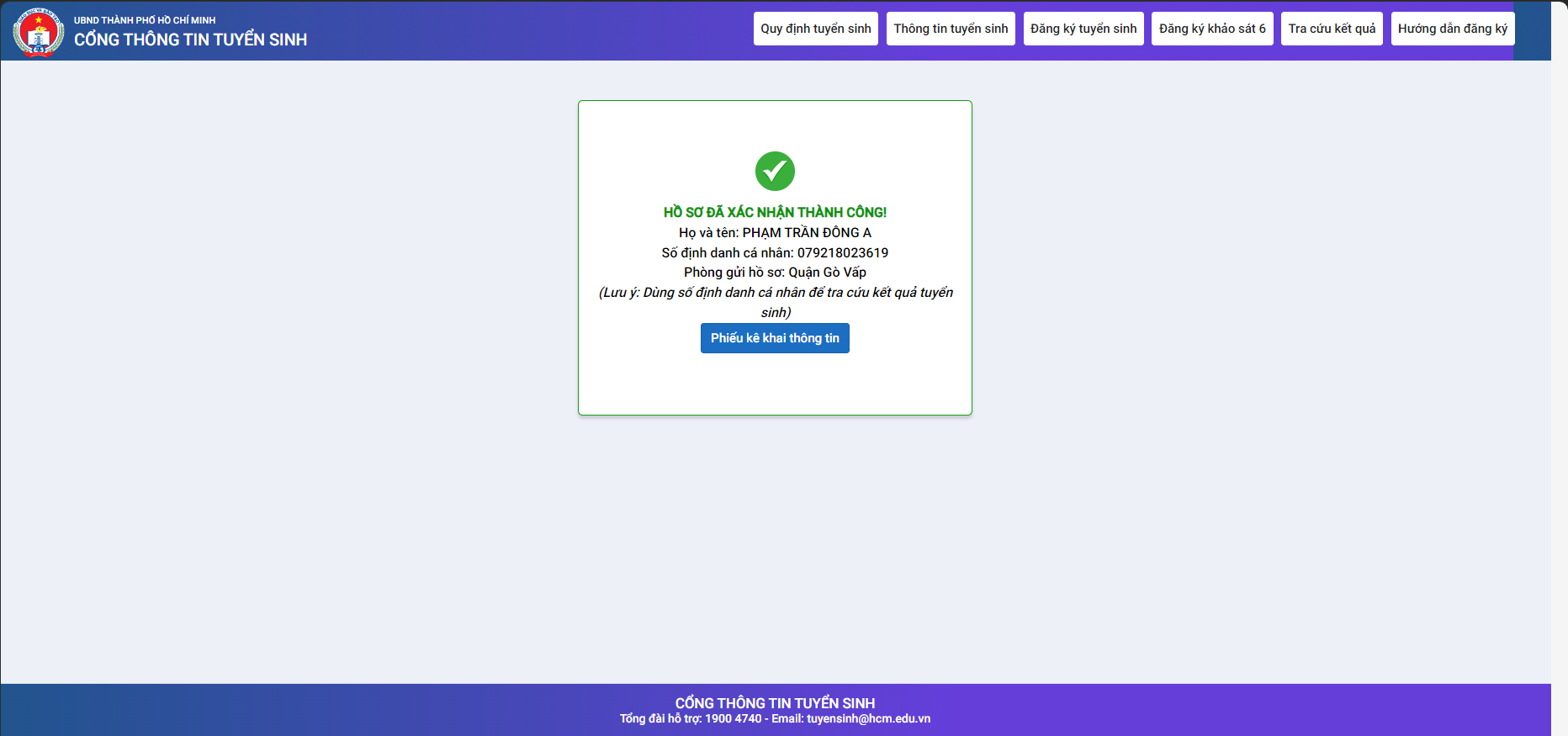 Bước 9: Cha mẹ học sinh đã hoàn thành quy trình đăng ký thông tin tuyển sinh. CMHS có thể in phiếu kê khai để lưu lại.
Quy trình tra cứu kết quả
Bước 1: Click vào “Tra cứu kết quả”
Bước 2: Nhập các thông tin số định danh và mật khẩu, mã bảo vệ
Bước 3: Click vào “ Tra cứu”
Bước 4: Click “ Xác nhận nhập học”
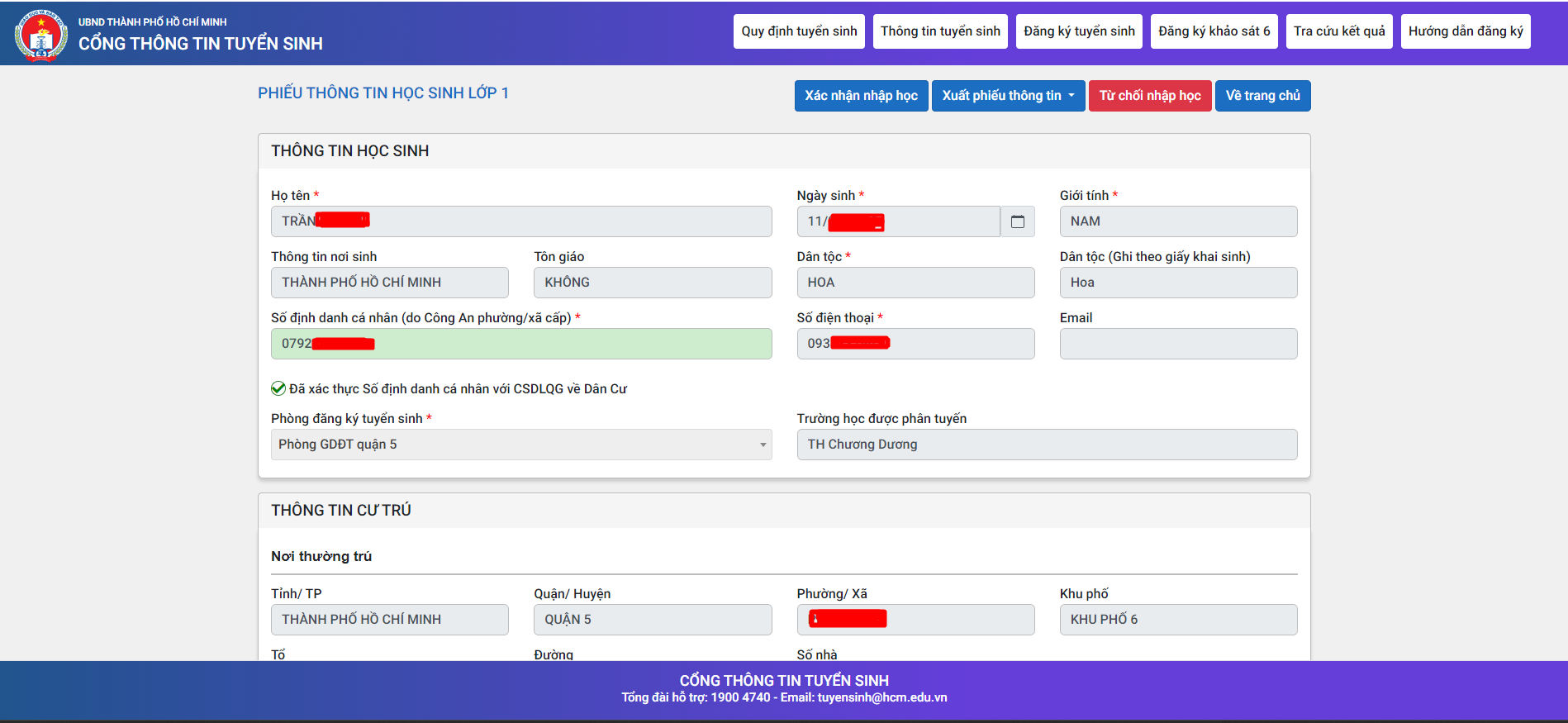 Bước 2: Xác nhận nhập học
PHHS có thể từ chối kết quả phân tuyến.
Lưu ý: PHHS có thể sẽ bị loại bỏ hồ sơ tuyển sinh nếu như PGD không tổ chức tuyển đợt tiếp theo.
Bước 3: PHHS thực hiện xuất phiếu thông tin để lưu trữ dung để kẹp vào bộ hồ sơ nộp tại trường mà học sinh được phân tuyến
Bước 1: Kiểm tra rà soát lại thông tin và trường được phân tuyến
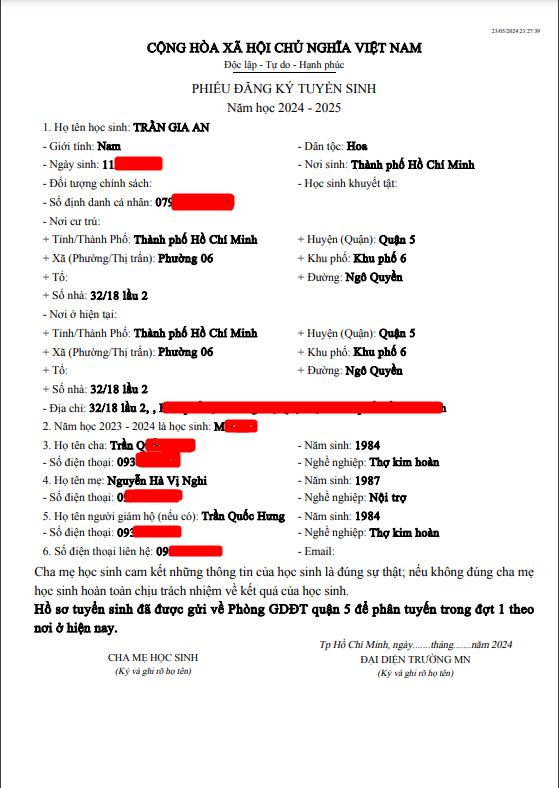